Болгария
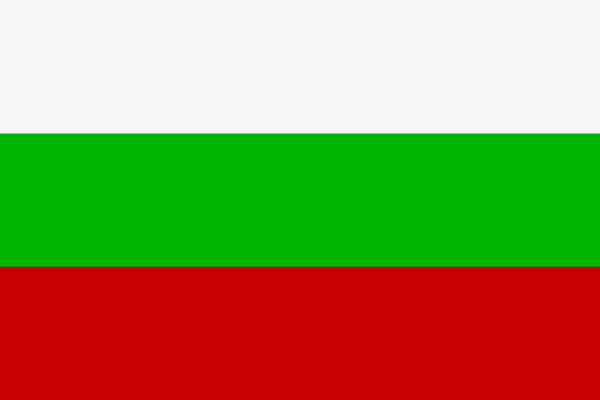 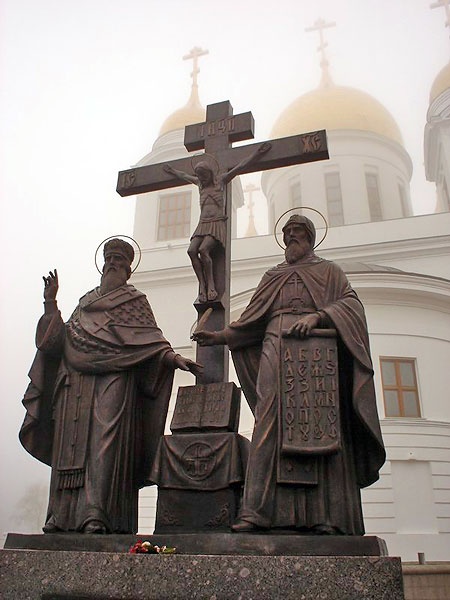 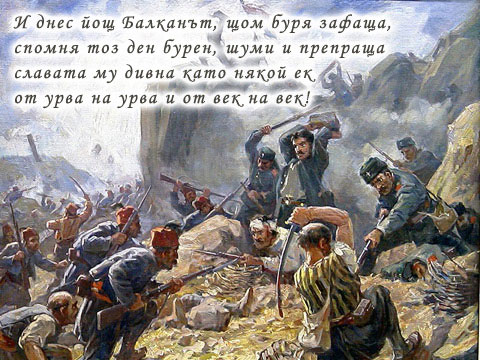 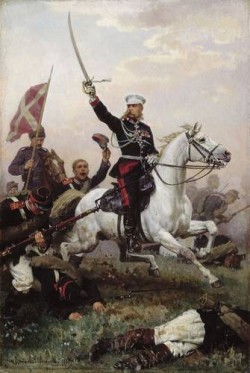 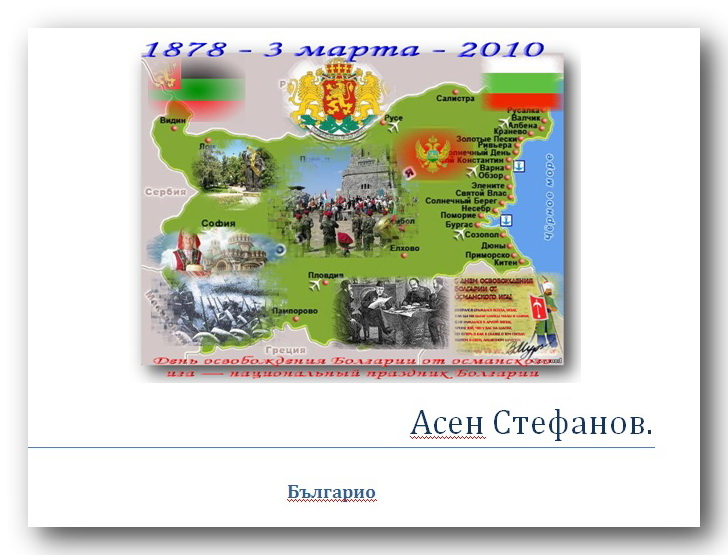 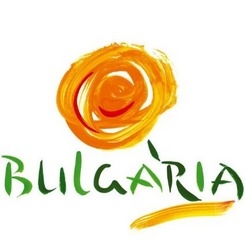 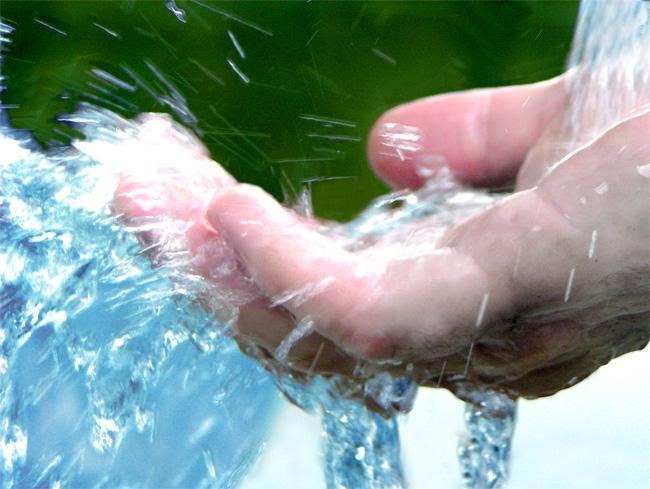 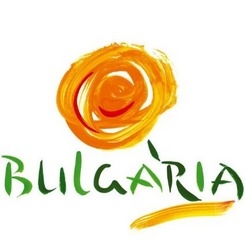 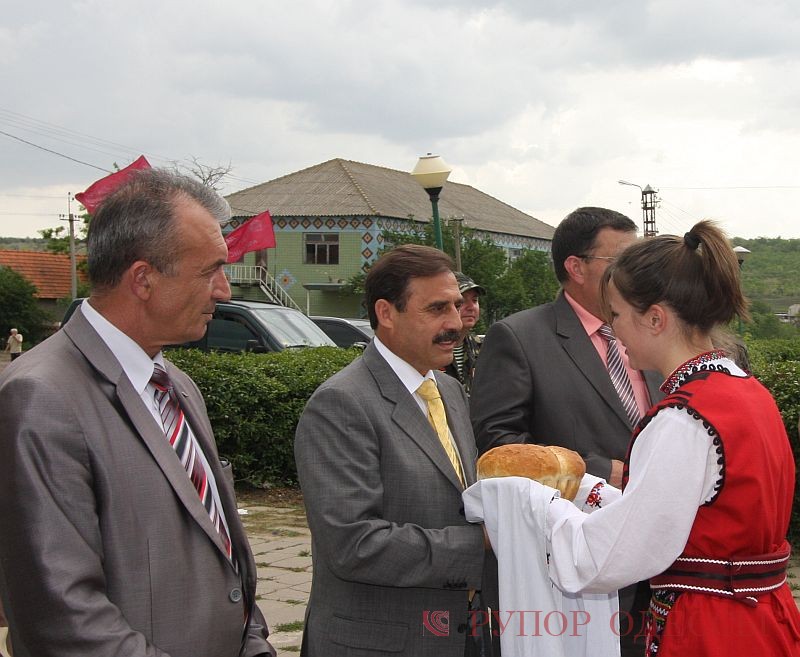 Фестиваль роз в Болгарии
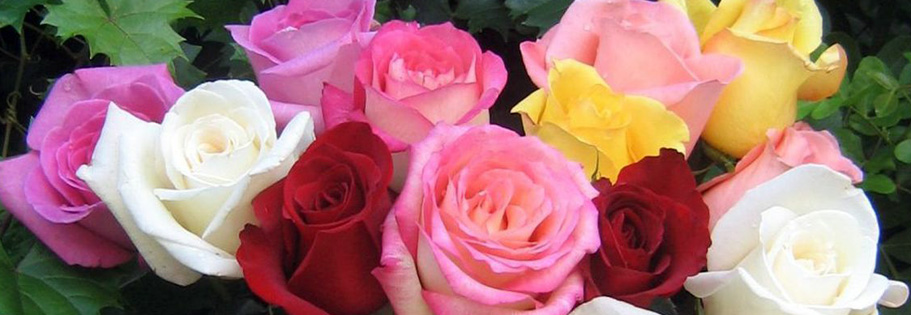 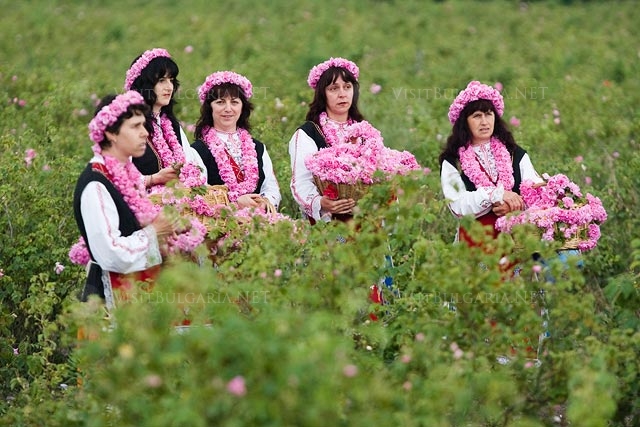 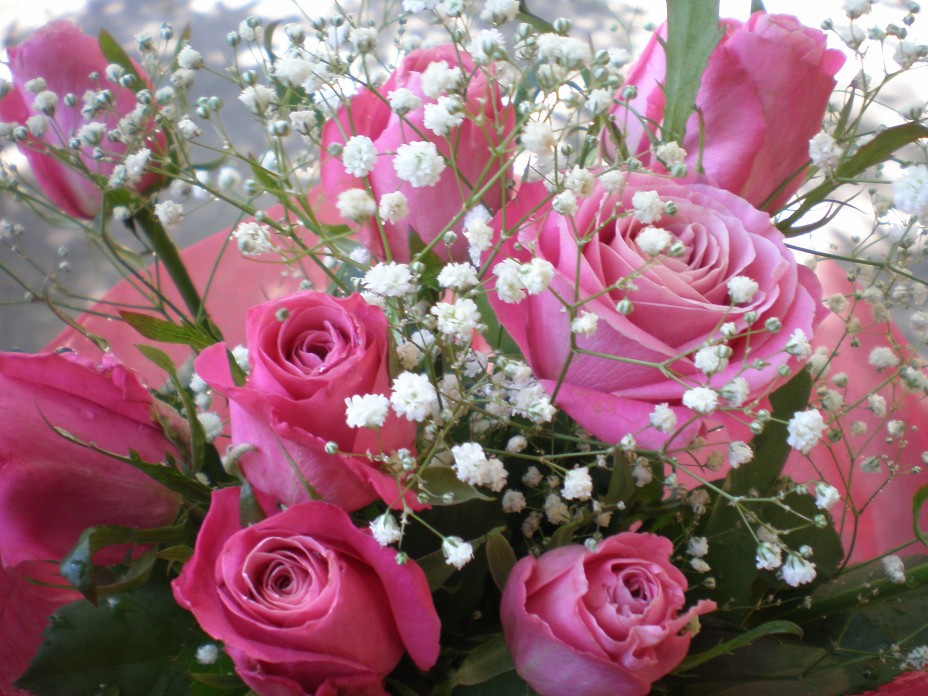 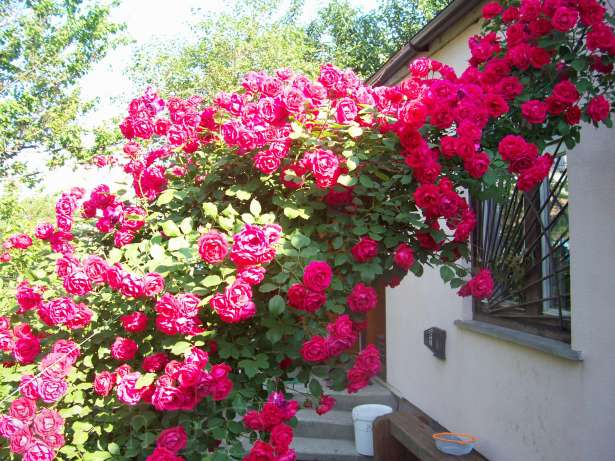 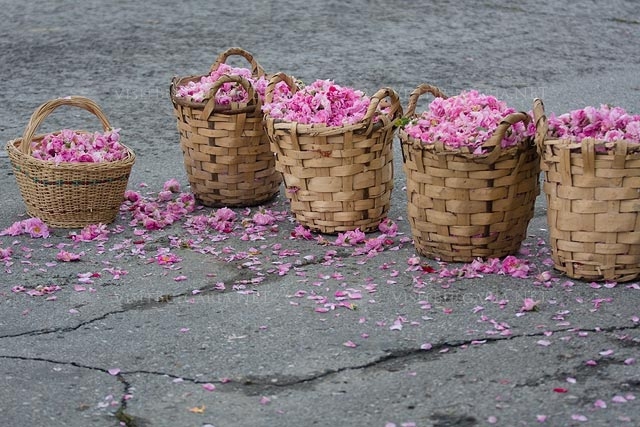 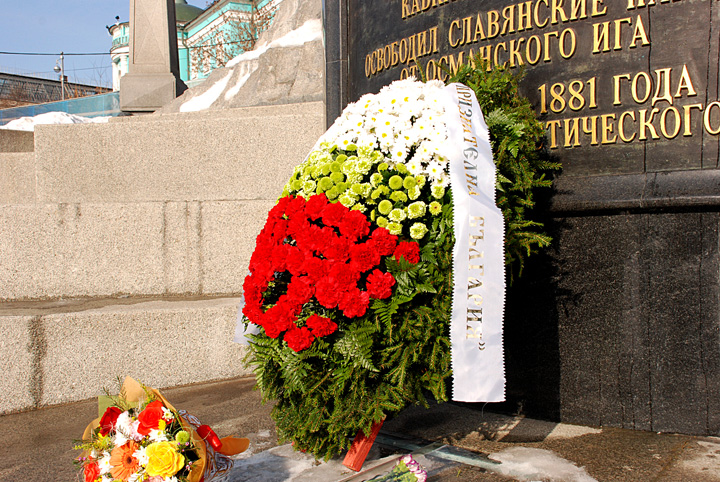 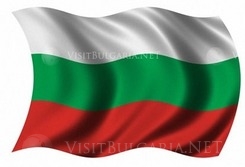 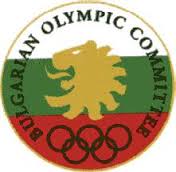 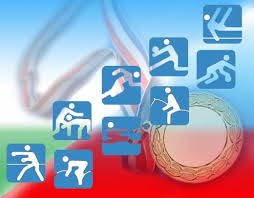 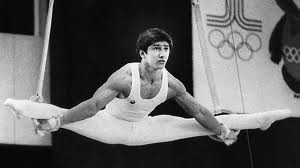 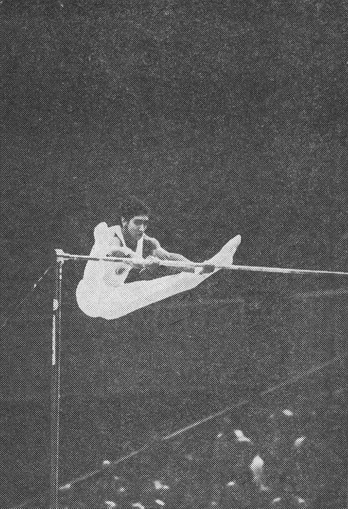 Стоян Делчев
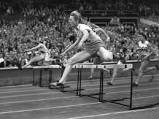 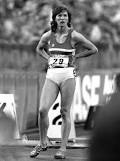 Йорданка Донкова
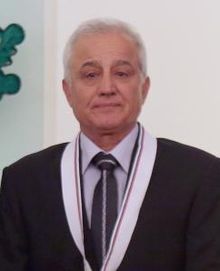 Георгий Костадинов
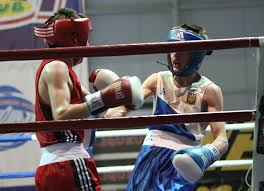 Петр Йосифов ЛЕСОВ
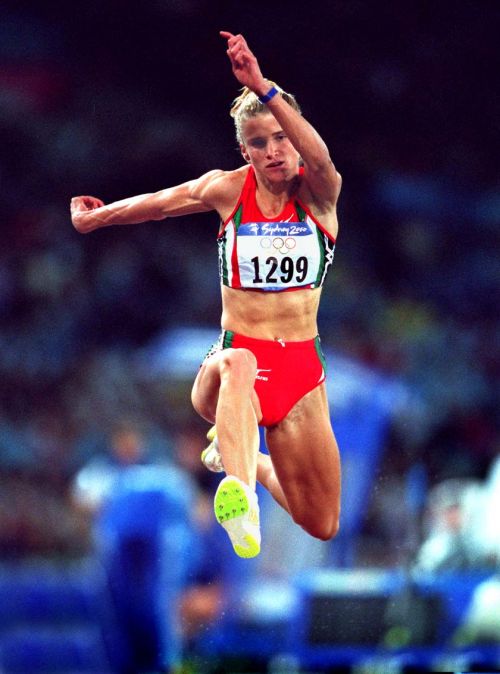 Тереза Маринова
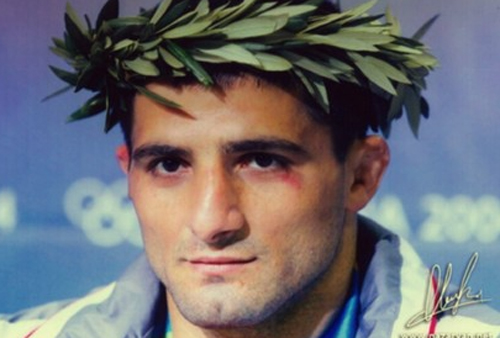 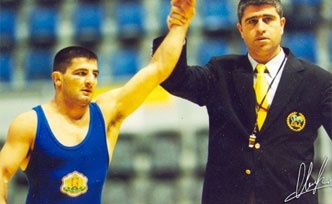 Армен Назарян
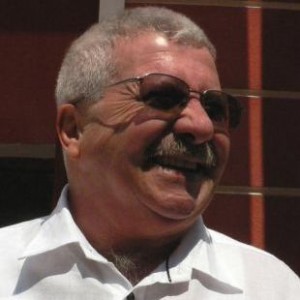 Нораир Нурикян
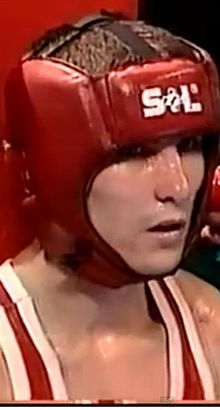 Даниель  Божинов Петров
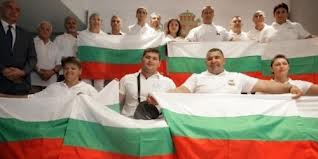 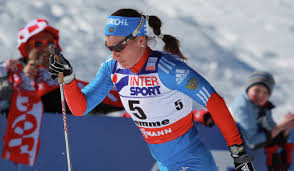 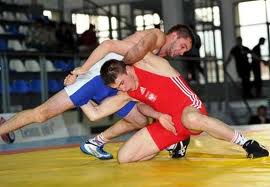 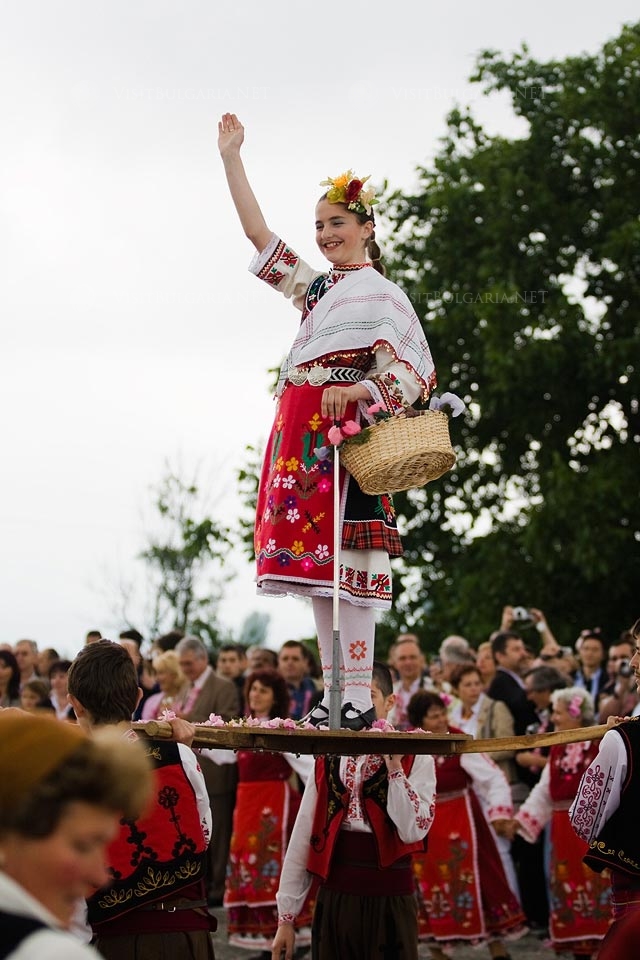 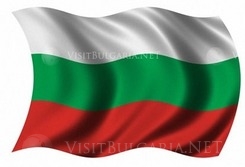 Болгария